Rethinking:Mission Management
Asst Prof. Dr. Piratorn Punyaratabandhu
Vice President, Naresuan University
Integrative Management
=> Output
=> Output
=> Output
Target & Objective
Target & Objective
Target & Objective
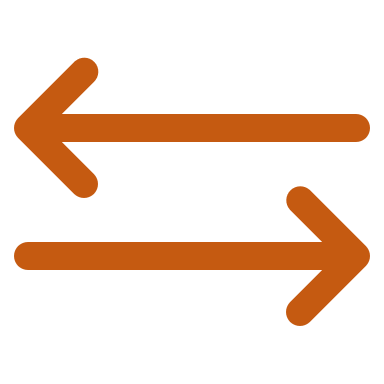 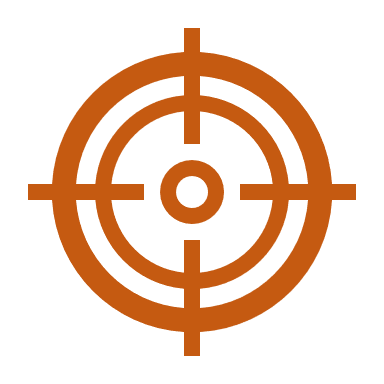 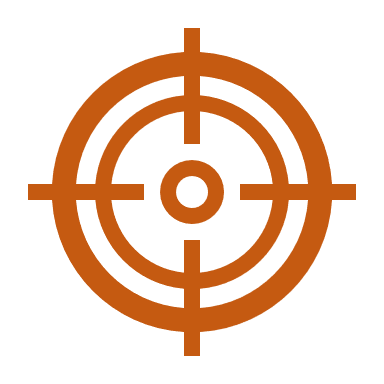 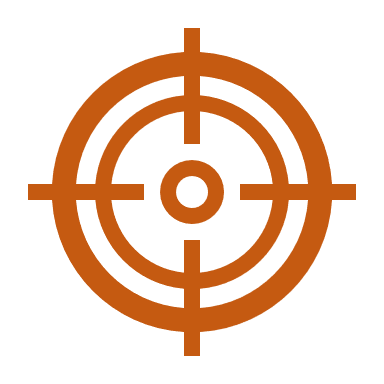 Resource
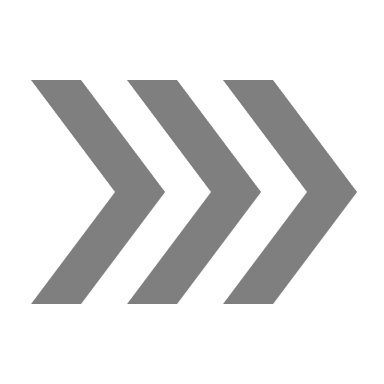 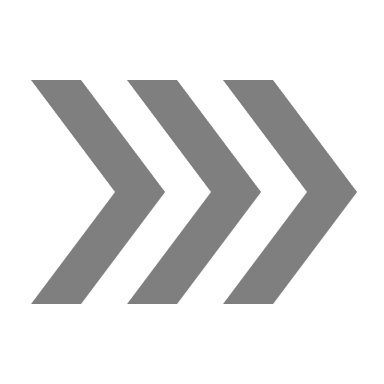 Outcome
Task & Procedure
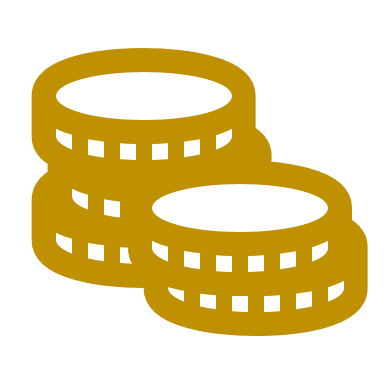 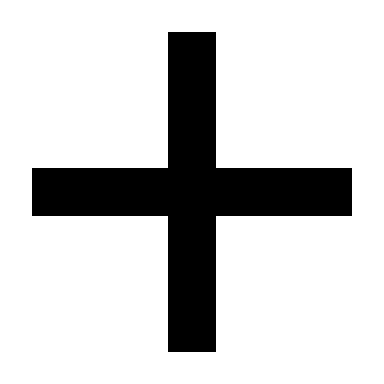 
Ends
…..
…..
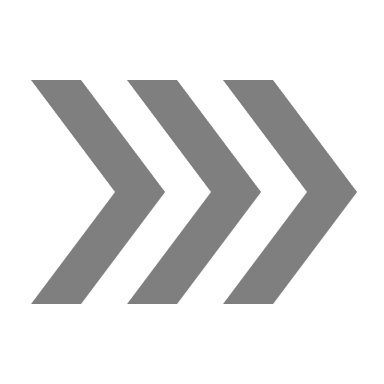 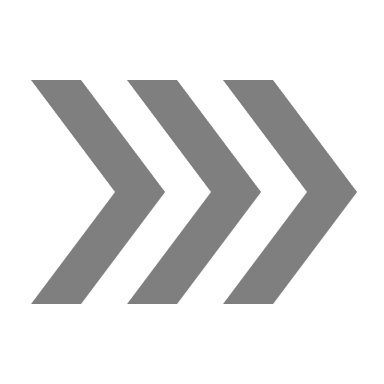 Team & Colleague
Means
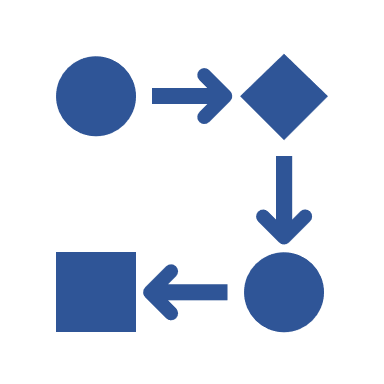 Upstream
Midstream
Downstream
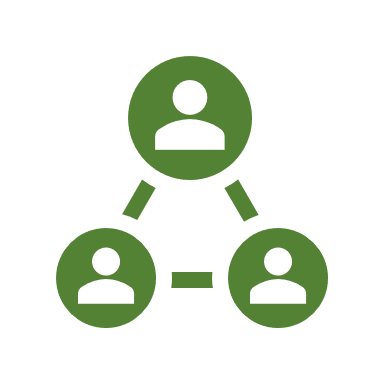 Means
Means
Means
Upstream
Upstream
Upstream
Midstream
Midstream
Midstream
Downstream
Downstream
Downstream
Interfunctional Linked
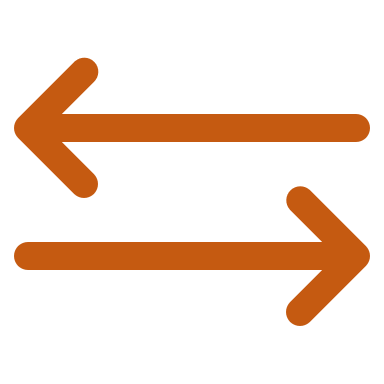 Value Chain Management
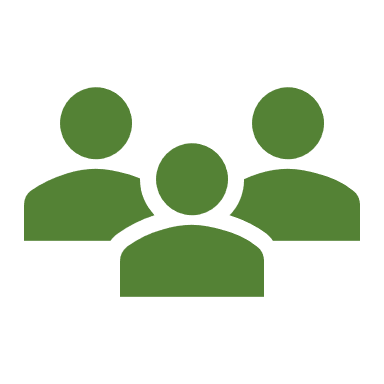 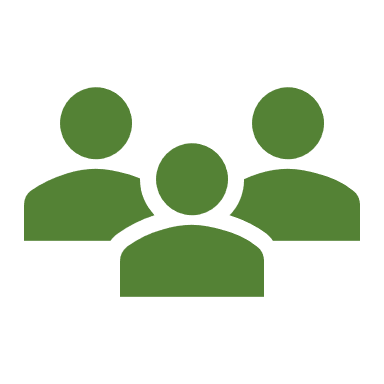 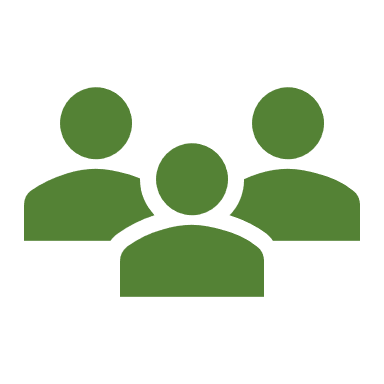 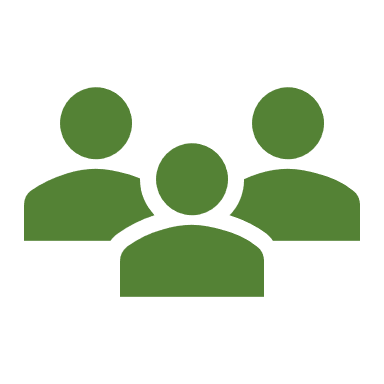 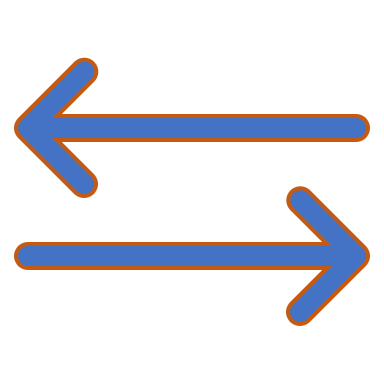 OKRs
Impact
Function & Responsibility
Unit …
Unit …
Unit …
Output+Outcome+/- Impact
Result
OKRs
Result
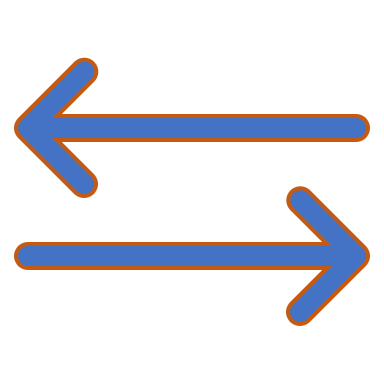 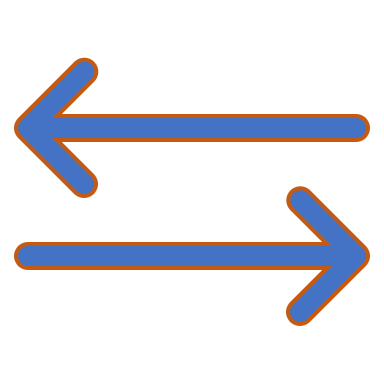 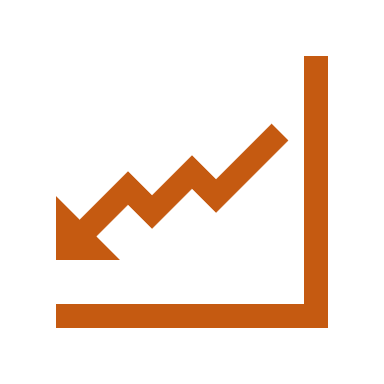 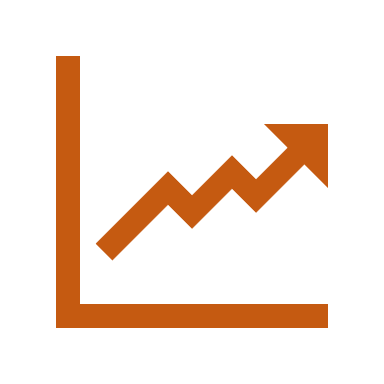 OKRs
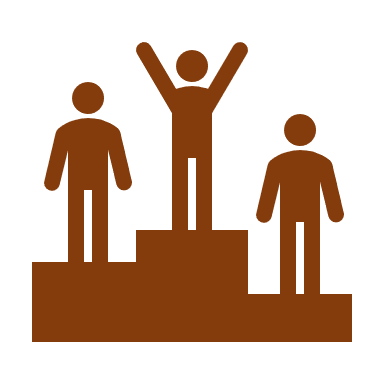 Output+Outcome+/- Impact
Result-based Management
OKRs
Result
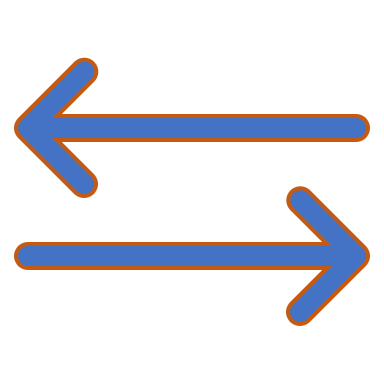 Cross Functional Management
Goal
Output+Outcome+/- Impact
Shared (Resource, Responsibility, Capacity, Collaboration)
Result